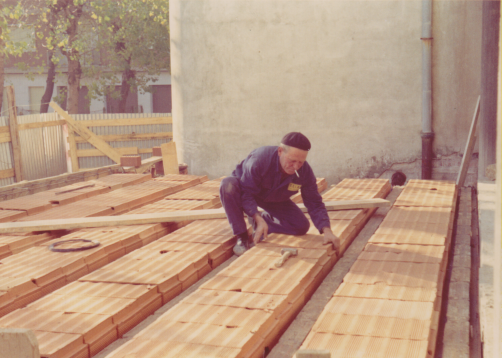 1970-71, si innalza il 2.0 piano della Casa Padri
Si sistema l’impianto di riscaldamento.